Credit Exposure Update
Market Credit Work Group
ERCOT Public
October 2023
Monthly Highlights August 2023 – September 2023
Market-wide average Total Potential Exposure (TPE) decreased from $3.66 billion in August 2023
       to $2.50 billion in September 2023
TPE decreased mainly due to lower Real-Time and Day-Ahead Settlement Point prices
Discretionary Collateral is defined as Secured Collateral in excess of TPE,CRR Locked ACL and DAM Exposure
Average Discretionary Collateral increased from $4.91 billion in August 2023 to $5.04 billion in September 2023 
The increase in Discretionary Collateral is largely due to increase in Secured Collateral
No unusual collateral call activity
2
TPE and Forward Adjustment Factors September 2022 -  September 2023
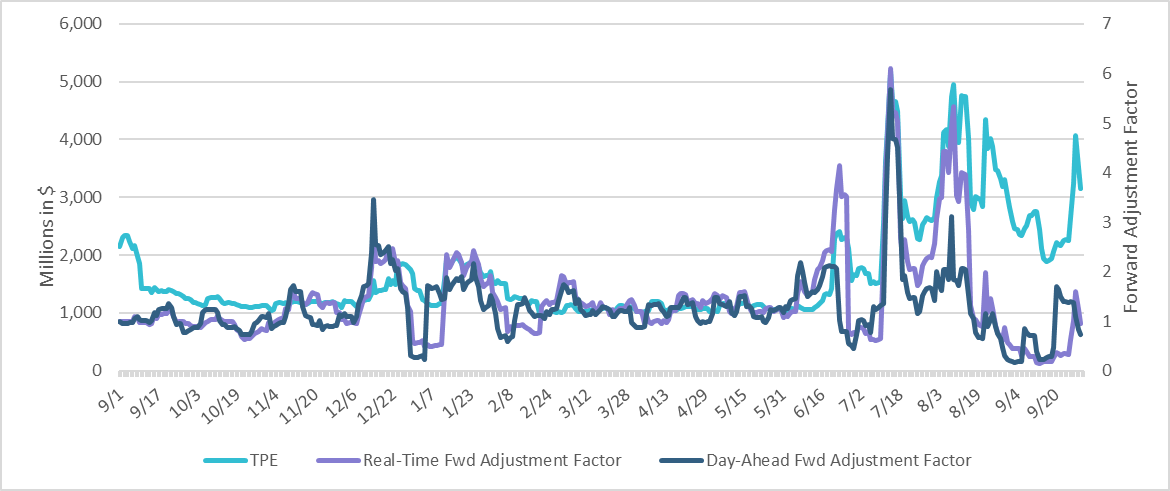 *TPE adjusted to exclude short pay entities eliminating data skew
3
TPE/Real-Time & Day-Ahead Daily Average Settlement Point Prices for HB_NORTH September 2022 -  September 2023
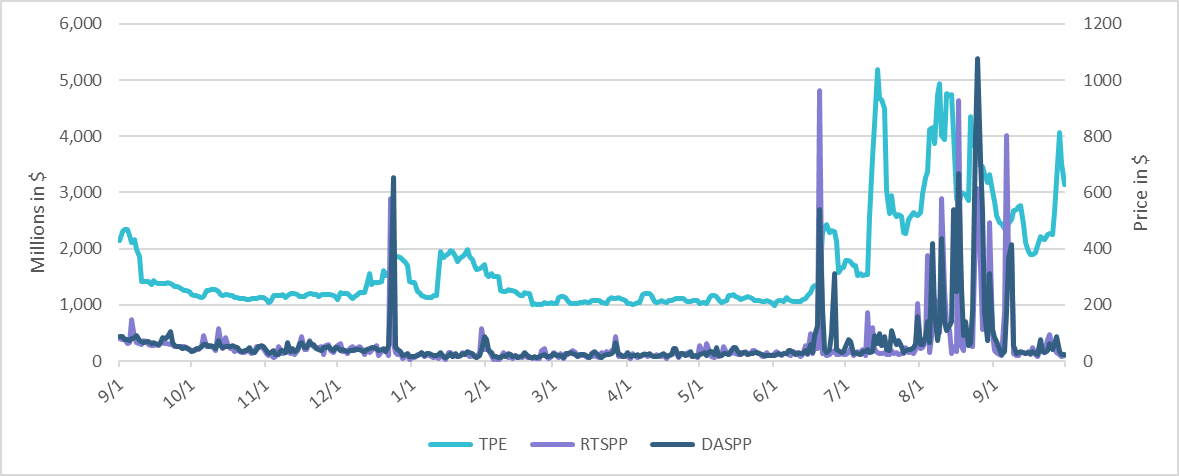 * TPE adjusted to exclude short pay entities eliminating data skew
4
Available Credit by Type Compared to Total Potential Exposure (TPE) Sep 2022- Sep 2023
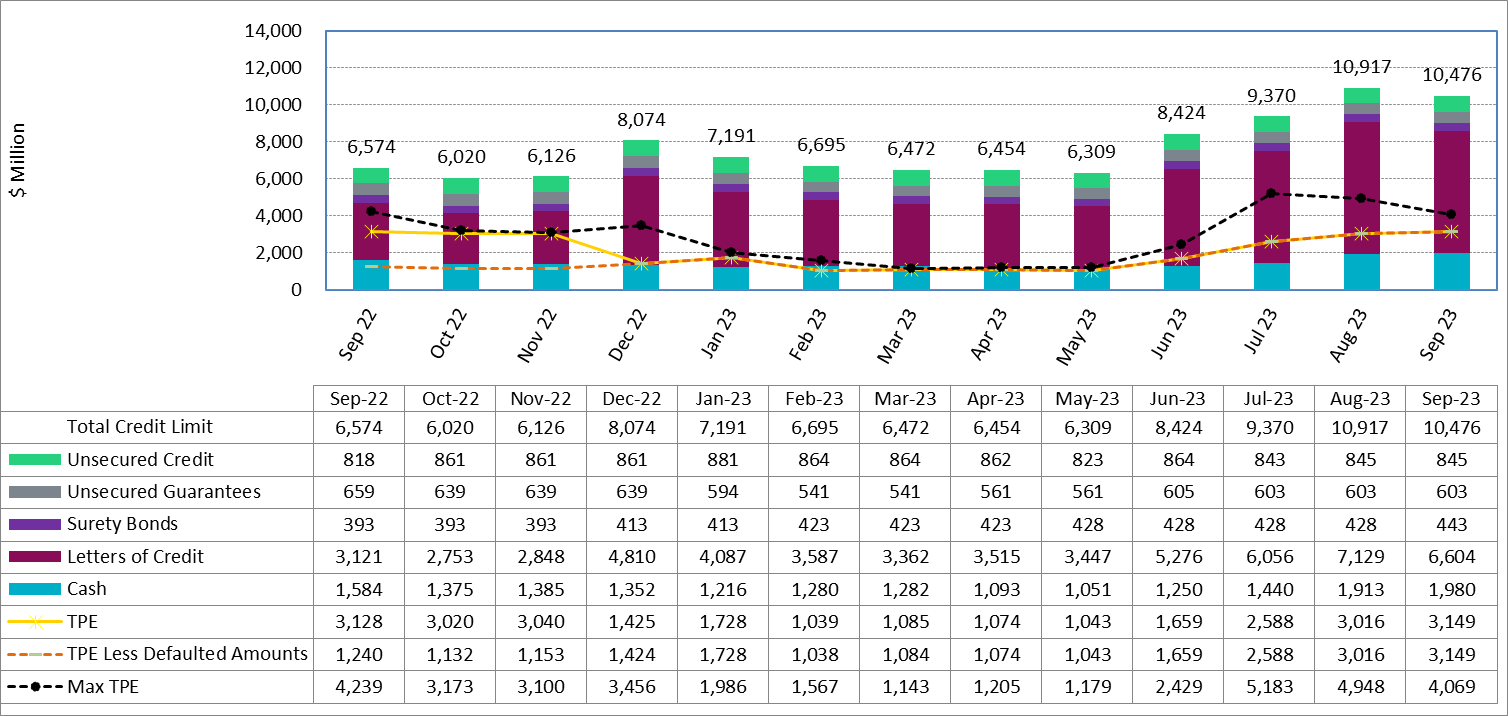 Numbers are as of month-end except for Max TPE
Max TPE is the highest TPE for the corresponding month
TPE less Defaulted Amounts: TPE – Short-Paid Invoices
5
Discretionary Collateral August 2023 - September 2023
* Discretionary collateral doesn’t include Unsecured Credit Limit or parent guarantees
* TPE adjusted to exclude short pay entities eliminating data skew
6
Discretionary Collateral by Market Segment September 2021 - September 2023
* Discretionary Collateral adjusted to exclude short pay amounts eliminating data skew
7
TPE and Discretionary Collateral by Market Segment  -  September 2023*
Load and Generation entities accounted for the largest portion of discretionary collateral
*Discretionary collateral doesn’t include Unsecured Credit Limit or parent guarantees
* TPE adjusted to exclude short pay amounts eliminating data skew
8
TPEA Coverage of Settlements August 2022 -  August 2023
TPEA closely approximates actual/invoice exposure
TPEA adjusted to exclude short pay entities eliminating data skew
9
TPEA Coverage of Settlements August 2022 -  August 2023
*TPEA exceeds invoice exposure
*TPEA adjusted to exclude short pay entities eliminating data skew
10
TPEA Coverage of Settlements August 2022 -  August 2023
*TPEA generally exceeds invoice exposure
11
TPEA Coverage of Settlements August 2022 -  August 2023
Invoice exposure generally exceeds TPEA
TPEA adjusted to exclude short pay entities eliminating data skew
12
TPEA Coverage of Settlements August 2022 -  August 2023
* TPEA generally exceeds Invoice exposure
13
TPES Coverage of Settlements August 2022 -  August 2023
*TPES exceeds actual/invoice exposure
14
Questions
15